Understanding Teen Emotional and Neurological Developmentor…it’s not hormones, it’s their brains!
April Shroeder, MLS
Youth Programming Coordinator
Loudoun County Public Library
Leesburg, Virginia
april.shroeder@loudoun.gov
[Speaker Notes: Welcome and good morning. 

Thank you for coming to this workshop. I want to spend the next 45 minutes teaching you about teenagers – our most interesting and…volatile patrons. Teenagers are called unpredictable, emotional, hormonal, risky, and lazy. 

And that’s just by their parents. And they’re kind of forced to love them. When they are set free into society, they are called worse. They are sneered at, feared, followed, and questioned by store clerks, hall monitors, and yes, even librarians. 

Today you will learn why teens are the way they are. And you’ll understand that they are controlled by a force deep within them. Their brain. 

Today you will hear some theory. You will also learn some actions to test out in your own library. 

As questions come up, please ask. This is a workshop, not a lecture.]
Welcome
Some theory
Some action
A lot of support
[Speaker Notes: So what will the next 45 minutes look like? 

We will begin with scientific research that has been conducted in the past decade. In addition to some articles, both from popular and scholarly journals, I’ll discuss a really helpful book published in 2013, in the field of teen neurology. It is geared towards parents, but as librarians are sometimes in loco parentis – meaning, “in the place of the parent” – some of the action items are quite applicable to our field. 

Second we will discuss why we should care about teens, and how we can support them inside of the library. How we can prepare them for adulthood. 

Finally, you will develop an Action Plan for how you will work with and for teens from this day forward. You will also learn how to advocate for teen services in your library. 

Question – Who here works with teens directly, as a Teen Services employee?    Did you choose that job?       Who here works with teens indirectly, say, they come to your Circulation Desk?]
Who am I?
April Shroeder (no “c”, please) 
april.shroeder@loudoun.gov
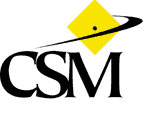 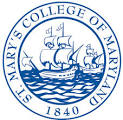 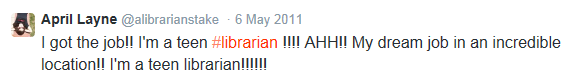 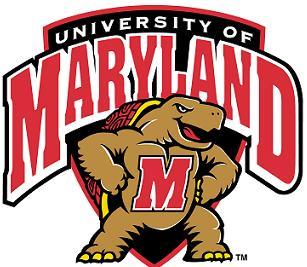 [Speaker Notes: Who am I? I’m the Youth Programming Coordinator for Loudoun County Public Library in Virginia. We are an hour west of DC and border Frederick and Montgomery counties in Maryland. As YPC I coordinate system-wide programs for youth ages 0-18 such as the Summer Reading Program and 1,000 Books Before Kindergarten (which we are kicking off in September), I develop partnerships with community groups so as to reach all youth, whether they come into the library or not, and am the liaison between the Library and the Public Schools. 

Previously I was a Teen Services Librarian at our Gum Spring and Rust branches. Prior to that I spent time at a charter school in Washington, DC, Bowie State University (both of those while obtaining my MLS), and a Circulation assistant in southern Maryland. 

I earned my Masters in Library Science from the University of Maryland. 

How did I begin working with teens, you ask? Great question! I was 20 years old. I had just checked out materials to a patron, when my branch manager MaryAnne tells me that I should read an article about Teen Advisory Groups. So I read it and said, “Okay. Why did I just read that?” To which she responded, “Because you’re going to lead the one here at Charlotte Hall.” 

I won’t lie, I was pretty mad. I was happy for a new task, but I was not happy to work with teens. Even when I was a teen, I didn’t like teens. I was the wrong person for the job. But MaryAnne saw something in me that I did not, and she was spot-on. From the moment the first meeting began, I was hooked. I knew I wanted to serve teens in libraries for the rest of my career. They were audacious and funny and clever, and I loved them. Over the next 8 years I would struggle with teens, but every night I’ve gone to bed knowing that I chose the right field and the right age group to serve.]
Where did I get my information?
Over 8 years of experience in libraries
Conversations with teens and library staff
Professional resources
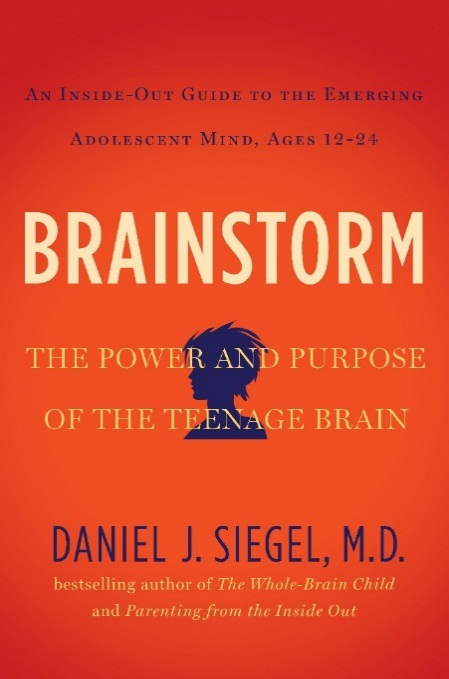 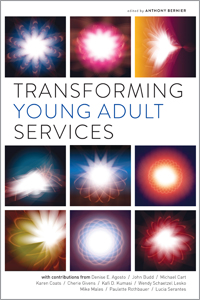 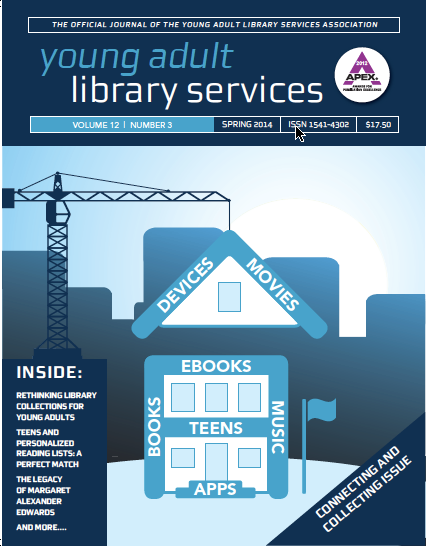 [Speaker Notes: My anecdotes are mine, but my research is from various scholarly sources. You will all have access to this via the VLA website under the tab “Conference Presentations 2001-present”, 

I cite every single source. It’s the historian in me. You have a bibliography in your collection of handouts.]
PART 1: THE TEEN BRAIN
Learning Objectives 
Discuss current scientific research relating to neurological development in teenagers. 
Understand why empathy is crucial when working with teenagers.
[Speaker Notes: Part one actually has three parts. 

Part 1 we will discuss the development of the teen brain. This will include a brief video. 

Second, we will discuss empathy as a tool you can use. 

Lastly, we will learn about what teens truly need from the already-developed adults in their lives.]
Where are teens, neurologically and developmentally?
- NIH study shows that brains go undergo a massive reorganization between our 12th and 25th years. 

- “Teens are still learning to use their brain’s new networks. Stress, fatigue, or challenges can cause a misfire.”
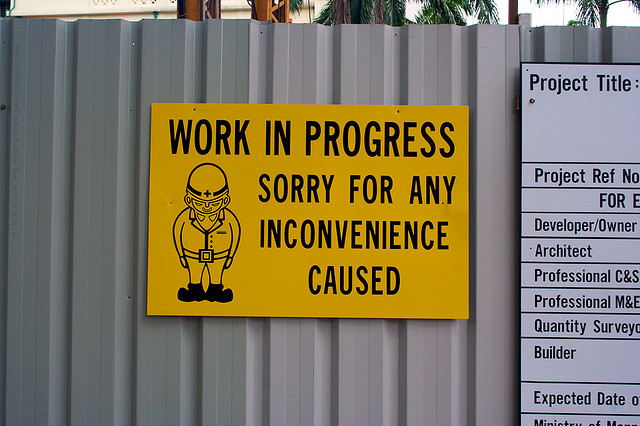 Photo Credit: Alexander Baxevanis 
(Creative Commons)
[Speaker Notes: David Dobbs, journalist for National Geographic, wrote a stunning piece in October 2011. Beautiful Brains: Moody, Impulsive. Maddening. Why do teenagers act the way they do? Viewed through the eyes of evolution, their most exasperating traits may be the key to success as adults.  

This was one of the first times that the teen brain was called out as “in progress”. This research helped people stop saying “it’s hormones” and begin saying “it’s their brain development”. Which, as you’ll see in a video clip momentarily, is literally, physically underdeveloped. 

He writes, “When this development proceeds normally, we get better at balancing impulse, desire, goals, self-interest, rules, ethics, and even altruism, generating behavior that is more complex and, some at least, sensible. But at times, and especially at first, the brain does this work clumsily. It’s hard to get all those new cogs to mesh.” 

I don’t know about you, but I am still apologizing to my mother for my behavior between the ages of 14 and 19. Okay fine, 21.]
The Brain
The physical brain here

If teenagers have a heightened ability to learn and retain information, why do they make poor behavioral judgement? Begin 2:40
[Speaker Notes: 1st video – Siegel, begin through 3:40
2nd – 2:40 through end 

So what you heard is this: teens brains are developing, leaving behind childish ways of thinking and learning new, adult ways of thinking. But it takes time. It takes patience. It takes supportive adults who can help teens navigate through this confusing time. 

That’s where you come in.]
What do teens need?
Support	     Empowerment    Boundaries & Expectations
Constructive Use of Time   Commitment to Learning    
Positive Values	 Social Competencies    Positive Identity
[Speaker Notes: How can we help them teens make new cognitive paths? First, by being present in their lives. Second, by using them as helpers and volunteers. 

Published by the Search Institute in 1990, the 40 Developmental Assets for Adolescents (ages 12-18) “identified 40 building blocks of health development – known as Developmental Assets – that help young people grow up healthy, caring, and responsible.” 

The 40 assets are broken down by the themes you see on the slide. Check your handouts, as you’ll see the entire list there. 

I think some of the most important ones for librarians to recognize and work with are: 
7. Community values you - Young person perceives that adults in the community value youth. **Meaning, your attitude towards teens. 
8. Youth are resources - Young people are given useful roles in the community. **This can be volunteering or belonging to a community group. 
25. Reading for pleasure - Young person reads for pleasure three or more hours per week. **Quite literally, this is our field.]
What do teens need?
Renée J. Vaillancourt. Bare Bones Young Adult Services: tips for public library generalists. Public Library Association, 2000. Print.
[Speaker Notes: This is a great resource because it’s specific to the good, the bad, and the ugly of teen development. You have something very similar to this in your handouts. 

A few of the good: 
Desire to succeed. 
Testing new physical and mental capabilities to make new cognitive paths

A few of the bad and ugly: 
Mood swings
Self-conscious of themselves 
Hypersensitive to the opinion of others 
Immunity to harm (risky, reckless behavior)]
What do teens need?
We must honor the person the adolescent is becoming
See the power and potential
Time to work with peers with adult interference
Gentle guidance
[Speaker Notes: - “Our challenge…is to see the power and potential of the teenage brain and the emerging adolescent mind as assets rather than liabilities.” 

- By gently guiding them – not shoving them – in the direction in which we hope they will go, or hope they won’t go, we are giving them the independence they need. The key word being gentle. 

As teens’ brains are remodeling, we can serve them and give them Emotional Support. We can help them work out the confusion of who they were and who they  were and who they are becoming. By offering opportunities for them to be creative, think critically, communicate, and just experience life, we are giving them a safe place in which to try new things. 

LCPL hosts the After Hours Teen Center every Friday, where we routinely see 80-130 teens ages 12-18. We unlock all of the patron PCs, we have a meeting room with 4 game consoles going at once, we set up a ping-pong table, and we have a planned activity each week. Not everyone participates in every thing, but for three hours they have free, unlimited access to a safe, fun environment staffed by people who care for them.]
Empathy
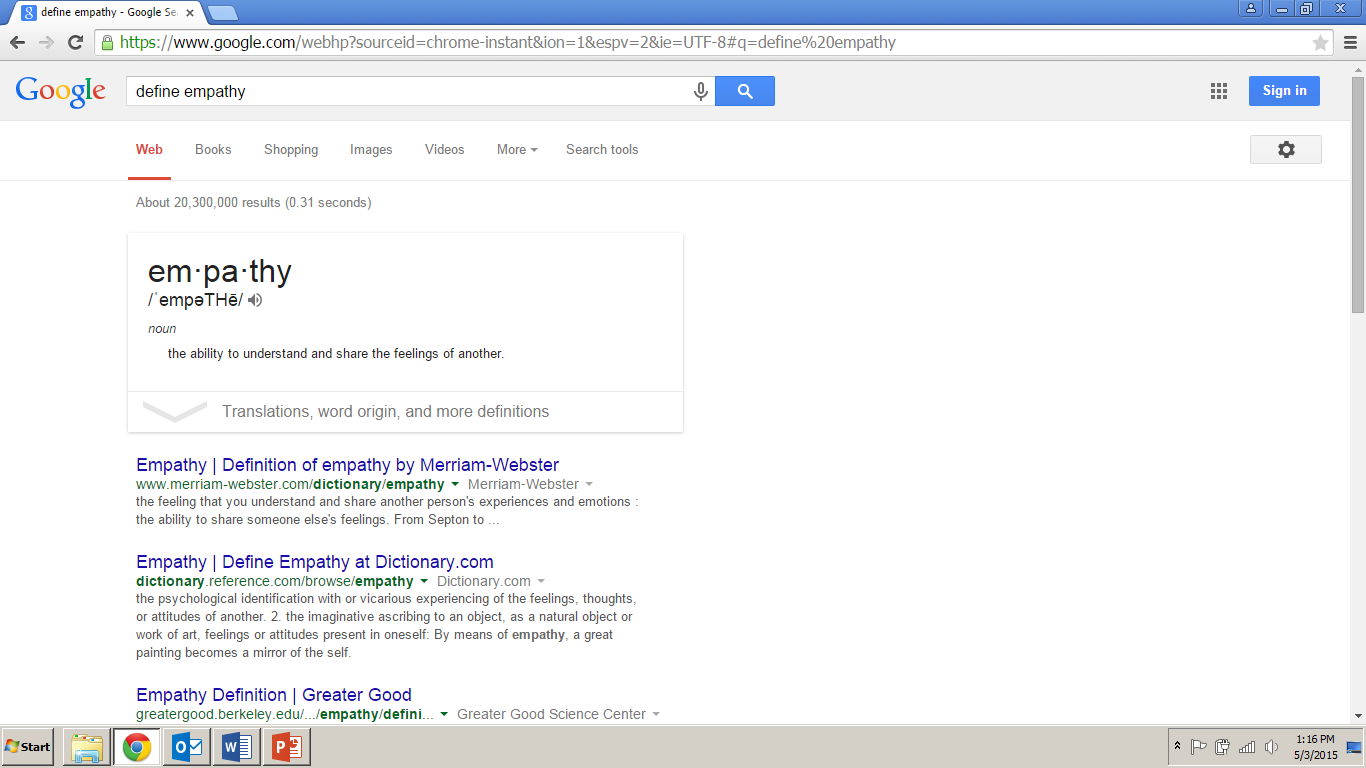 [Speaker Notes: There is a call to increase empathetic understanding and respectful communicating between all people. Race, religion, socioeconomic status, political affiliation, older generations and younger generations. 

Empathy is the ability to see the inner mental life of someone else. Empathy enables us to “see” from the other person’s perspective, and to imagine what it’s like to walk in their mental shoes. Empathy is a gateway to compassion and kindness, and it is also a key to social intelligence, as it allows us to understand others’ intentions and needs so we can interact in a mutually satisfying way.” – Brainstorm (40) 

So often we library people want to find answers and give concrete evidence and reasoning. Sometimes that doesn’t help. There’s this whole other side of serving out patrons, and it’s in connecting to them as people. That’s where empathy comes in. The better we out ourselves in the teens’ shoes, the better we might be able to understand them.]
Small Group #1
Tell others about a time when you, as a teen, were misunderstood by an adult. Discuss how it made you feel, and what you wish the adult had known.
5 minutes
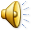 [Speaker Notes: Discuss with those around you about a time when you, as a teen, were misunderstood by an adult. Discuss how it made you feel, and what you wish the adult had known. 

Discuss empathy!]
PART 2: TEENS AS PATRONS
Learning Objectives: 
Explain why teens are valuable to the library. 
Learn why we need them, why we want them, and how we can help them.
[Speaker Notes: In part 2 of our workshop we’re going to discuss why teens are valuable resources for libraries. 

Something I really love about teens is how social they are. They are looking to expand their connections to the world outside of their little one at home and at school. Combine that with the fact that they also tend to be less discriminating, which makes them naturals at attending library programs. Host a craft program, ask a few leading questions of the group, and see how quickly they start to talk amongst themselves. They will find common threads and work those into beautiful tapestries of likeness and similarity. They’ll also see that someone is different, and challenge them about that. It’s not fighting, it’s learning. They ask questions, they pester, they prod, until they understand.]
Question:
What are you and your library already doing to serve teen patrons?
[Speaker Notes: This gives us an idea of who is paying attention to what their library is already doing for teens.]
Why We Need – and Want –Teen Patrons
Three reasons teens are valuable as customers

They are experts on themselves. 
They are volunteers. 
They are allies and teachers.
[Speaker Notes: 1. Teens are experts on teens. They are experts on an entire demographic as well as all the subsets of that demographic – middle schoolers, high schoolers, pre-college/college prep, homeschoolers, athletes, academics, readers, technology experts, etc. If we want to know something, we can just ask them! One way to do that is by hosting a Teen Advisory Board. Give them volunteer credit in return for their opinion. 

2. Teens are volunteers. Whether it’s a school requirement, an attempt to fill out their college application or resume, or an interest in the library, most libraries do not have a lack of teen volunteers. They can help prepare crafts for Children’s programs, staff the Summer Reading table, shelve books (or shelf-read), host puppet shows, or read books to children. By giving them the opportunity to not just volunteer, but to maybe even guide their own volunteer experience, you’re giving them some of that guided independence that is crucial for their developing brains. 

3. Yes, they are the voters of tomorrow. But let’s not focus on what they will be, let’s focus on what they are. Let’s say your library is planning an author fair, but you’re having a hard time getting teens to check out the books of the visiting authors. Ask the teens who frequent the library if they’ll give the book a shot, and talk about it with their friends. Offer them a volunteer credit if they bring 2 friends to the event. 

4. They are also teachers. Their adeptness at learning new things makes them excellent students, combine that with their social behavior and they become excellent teachers. For example, my library hosts a program that pair teens with adults who need help in learning technology. The program called Teen tXperts is usually met with hesitation from adults and seniors at first, but after they meet with the well-trained teens, they report back very positive reviews. Other ways teens can be teachers – makerspaces and digital labs are cropping up in libraries across the country. They boast 3D printers, recording studios, film and video equipment, etc. Librarians attend days worth of trainings, but man if those teens don’t just figure it out as they go. And very quickly become better at it than the staff. Use that interest and ability! Ask them to help you host a tech workshop! Ask what they think you should buy next. They aren’t inhibited by money or space. They think big. Let them inspire you.]
How Can We Help Them?
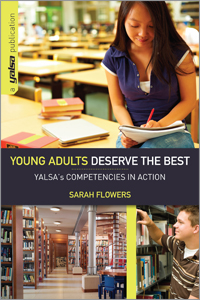 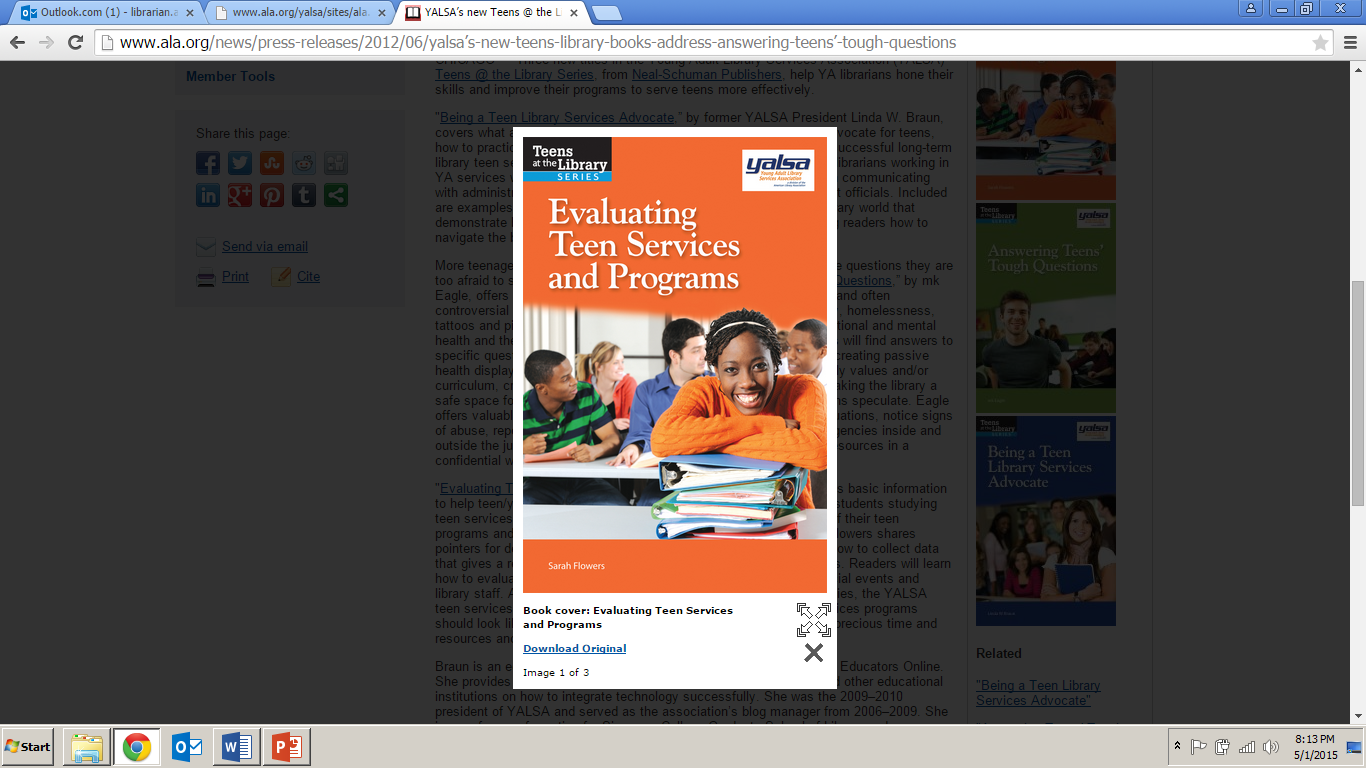 [Speaker Notes: YALSA created the Teen Services Evaluation Tool for public libraries to use when developing or analyzing the services they currently provide, or hope to provide to teens. Some of the themes that librarians can evaluate themselves on include “Familiarity with Developmental Needs [of teens]”, [the staff’s ability to] “Form appropriate professional relationships with young adults”, and [the leadership’s support of] “Establish an environment in the library wherein all staff serve young adults with courtesy and respect, and all staff are encouraged to promote programs and services for young adults”. 
There are 37 “Essential Elements” and libraries can rate themselves as Distinguished, Proficient, Basic, and Below Basic. I recommend that you all evaluate your library’s services to teens using this free tool, just to see where you are. If you are fortunate enough to have the opportunity to enhance services to teens, then this tool will be even more useful. 

The second tool is YALSA’s Competencies for Librarians Serving Youth: Young Adults Deserve the Best. First developed in 1981, they have been revised every few years as society and libraries have evolved. The most recent document was created in January 2010 so I wouldn’t be surprised to see an updated Competencies coming out soon. The Competencies can be used to help you evaluate your services to teens, as the previously mentioned document, but each competency specifically begins with “The librarian will be able to…”. A few competencies are: 
Design activities to involve young adults in planning and decision-making. 
Meet the informational and recreational needs of young adults through the development of an appropriate collection for all types of readers and non-readers. Yes, that means offering gaming programs or craft programs – things that have nothing to do with books, but that are of interest to some teens. 
Create an environment that embraces the flexible and changing nature of young adults’ entertainment, technological and informational needs.]
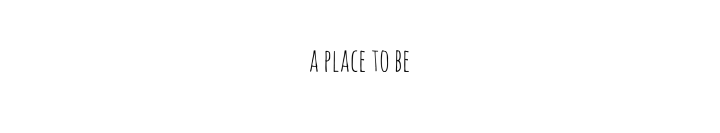 How Can We Help Them?
Job readiness 
Help prepare them for the workforce. Group fun, group work

Prepare for Adulthood

Special reference assistance 
“teens often feel insecure, judging neutral or ambiguous behaviors in others to be negative and threatening.”
Re-assure teens that their questions are valid and that they are not bothering you.
[Speaker Notes: Job readiness: 
I mentioned two slides ago that we can really use them as volunteers. Well volunteerism should work for both parties, and in libraries, it does. While they are preparing crafts for a children’s program, talk to them about the program. Tell them how the program idea came about, how you planned for it, and how you intend on executing it. If they are volunteering for the Summer Reading Program, maybe by helping to register people, give them a couple tips on providing the same excellent customer service that you give to your customers. This is two-fold: you’re building a quality volunteer, and they are building a quality resume and life skills. 
Also, I know a moment ago I said teens are experts in technology, but that’s only partly true. It’s true for teens who are fortunate enough to live somewhere with fast and free access to iPhones, computers, advanced software, MakerSpaces and Digital Labs. It’s not true for teens who live in very rural areas that still don’t have high-speed Internet. It’s not true for teens who live in poverty. That is where the Digital Divide – that is, the gap between the “have” and “have nots” of technology resources – is evident. Therefore, giving them not just access to technology, but education, is important for their future. Do not assume the teens in your library know how to format a Word document. Don’t assume they know how to use iMovie software. You absolutely must learn how to do these things yourself so when they need help you a school project, you can actually help them. Or – you should at least be willing to sit with them and learn together. 

Adulthood: 
Libraries can serve as conduits to help teens begin to navigate adult life. Encourage teens to attend some adult programs such as book discussions and presentations or workshops. That way they can see how adults interact, and they can learn by observing and participating in those conversations, how to communicate as an adult. 

Librarians: 
A feature article from the journal YALS in 2014 titled How Understanding Teen Brain Development Can Help Improve YA Reference Services gave excellent examples of ways library staff can alleviate barriers between teen patrons and reference librarians. Some of those include: 
Rove the library with a determinedly upbeat manner and allow teens to rove with you as a way to support the needs of kinesthetic learners. 
Say “Yes, that is a difficult question. I’m glad you asked because I’ve been looking for something to sink my teeth into” to reassure them that they are not stupid. This isn’t specific to teens – plenty of adults hate asking for help, too, so reassuring patrons that their question is valid is good practice. 
**This isn’t in the article, but is my own addition: Do not pawn them off onto another staff member. Just because you are not a Teen Services Librarian does not mean you cannot serve teens. You don’t turn away someone looking to learn how to upload attachments to their email just because you don’t work for Yahoo or Gmail, right?]
Small Group #2
How can you better serve your teen patrons?
5 minutes
PART 3: TEACH OTHERS
Learning Objectives: 
Create advocacy statements to use when promoting teen services to colleagues, patrons, parents, and outsiders.
[Speaker Notes: Some people say teens are “the tax-payers of tomorrow” which is true. But they are also patrons of today. We focus so much attention on serving children – Storytimes, special guest presenters, fun programs, Summer Reading geared towards elementary school-aged children. We also put quite a bit of work into Adult services – book clubs, technology training, meeting room space. But there’s a gap there. A big one. Those ages 12 to about 25. We essentially ignore those kids who are too old to be cute, and historically not interested in voting or where their tax dollars go. So they slip through the cracks. Teen programming in libraries really amped up about a decade ago, and in the past year or two we’ve seen a rise in programming for those out of college, but not yet parents. Some libraries call them Young Adult, or Modern Adults, or Emerging Adults. We need to keep those young people in our libraries, otherwise they will miss out on the many wonderful, helpful services and materials that very well could enrich their lives. 

Talk to your colleagues
“You do not need a Ph.D in how to talk to teens.” – Barbakoff 
Respect each teen as an individual, and give groups of teens the benefit of the doubt. 
Don’t let staff get away with talking poorly about teens. Also, don’t let staff push teen patrons onto other staff. Again, you are all qualified to serve all patrons, despite what your title may or may not read. Take the opportunity to educate your colleagues. Use your Advocacy Statements! 
 
Talk to patrons
Don’t let patrons get away with talking poorly about teens. Don’t agree with them when they say “They’re being noisy and disruptive and their Minecraft isn’t as important as my email to my grandchildren or my resume.” Because to the teen, that Minecraft game is their outlet after a long day at school, or a way to escape from their daily life. 

Talk to Parents: 
Tremendous pressure to excel academically, athletically, and in extra-curricular activities. “Ordinary” is looked down upon by narcissistic parents who want to live vicariously through their teens, who want to push their teens to do better than they did, or who want their teen to be the next President, doctor, Nobel prize winner. 
So when a teen is in your library, give them the opportunity to help, but don’t pressure them to be the star volunteer. If they desperately want to host a puppet show for children, and they don’t listen to one bit of your advice during the planning phase, let them learn from their mistake. Or, if they just want to play Minecraft, don’t push books on them. You have no idea what they are getting at home, so don’t be one more adult who pressures them. 
Furthermore, when a helicopter parent comes in and wants to complain about their child’s choice of book or leisure activity, don’t simply agree with the parent. The parent has plenty of allies. The teen needs you to step up and – respectfully – teach the parent why graphic novels are appropriate reading material; how Minecraft teaches engineering, team work, and patience. 
It is not up to us, nor is it up to parents, to determine what a teen is interested in reading. While you may personally believe that Hunger Games is too advanced and graphic for a 12-year old, that is not your call to make. If you recall your own reading habits as a teen, I believe I am safe in assuming that everything you read was not the most pristine literature.]
Teach Yourself
Twelve Ways to Be a Youth Advocate
Read YA literature
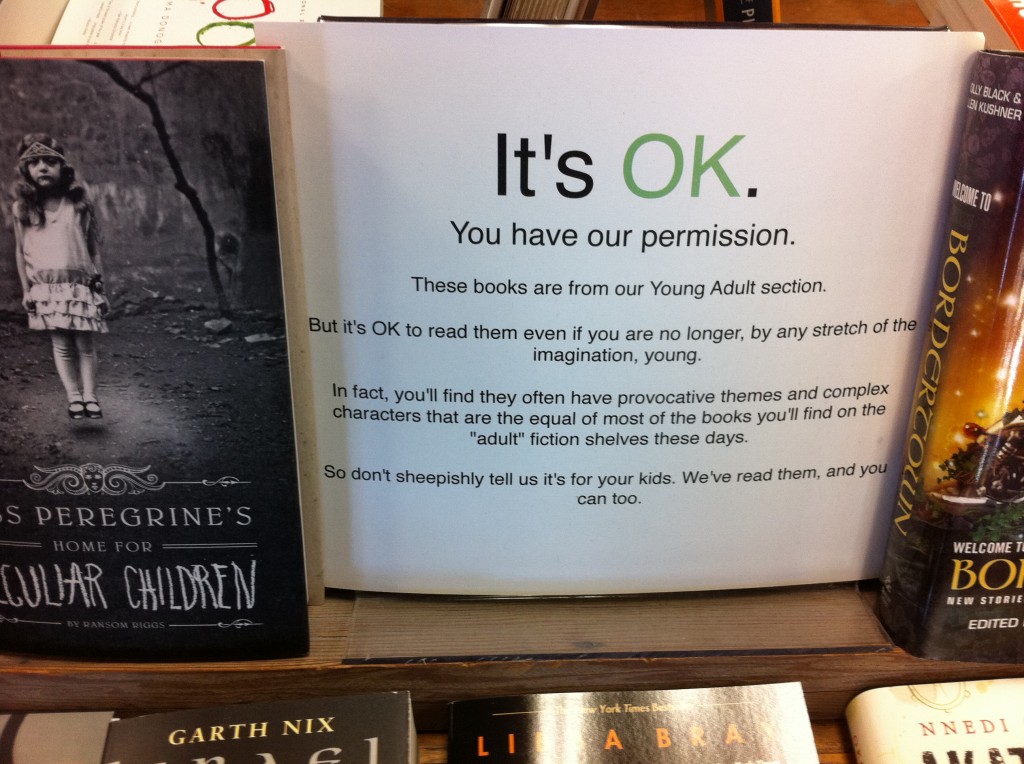 Spotted at a bookstore in Olympia, WA by YA Highway contributor Sarah Enni
[Speaker Notes: Twelve Ways to be a Youth Advocate: 
Defend the rights of young adults to services, resources, and programs equal to those of other user groups. 
Utilize effective public relations techniques and media to publicize library activities for youth. 
Act as a liaison with other agencies in the community serving young adults – Juvenile Detention Center, schools, after-school programs and camps. Offer them a tour of the library and Wii tournament on a rainy afternoon. 

Read YA literature – ask any Teen Services librarian and they’ll be more than happy to recommend some books. 

You probably read The Catcher in the Rye. You’ve heard of The Hunger Games and The Fault in Our Stars. But there is SO much more literature out there. Check out the Best Fiction for Young Adults list put out by YALSA each year. The requirements for making it onto that list are “good quality literature and appealing reading for teens”. It’s a mix of genre, and includes popular novels as well as lesser-known titles that are absolutely incredible. 

Don’t just read award winners. Don’t just read the ones being turned into movies. There are thousands of YA books published every year, so don’t limit yourself to the titles that have a huge marketing fund behind them.]
Wrap-Up
What did you learn today that you will employ upon return to your library? 


What can I do for you after today?
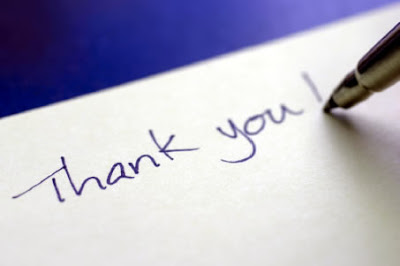